THE MASS MEDIA OF HERAKLION CRETE
In Heraklion there are many ways to get informed such as:
Newspapers, Magazines, Radio, Television and e-media.
In our city we can choose 
National media or Local media
In our presentation we will deal with the local media
The leader of Mass Media is Television because combines
Color/picture
Movement
Music

Radio combines 
Music and speech and it is cheaper than TV but reaches less people.

Newspapers is the first mass media. Is cheaper, you can explain something in depth, but its quality of picture is poor.
 
Magazines have better quality in pictures, with color but they reach specialized audience.
NEWSPAPERS
PATRIS (ΠΑΤΡΙΣ)
Nea Kriti  (Νέα Κρήτη)
Tolmi (Τόλμη)
Mesogios (Μεσόγειος)
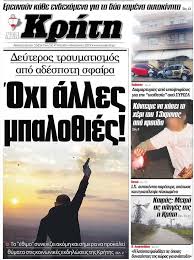 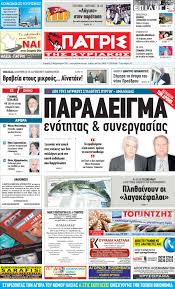 MAGAZINES
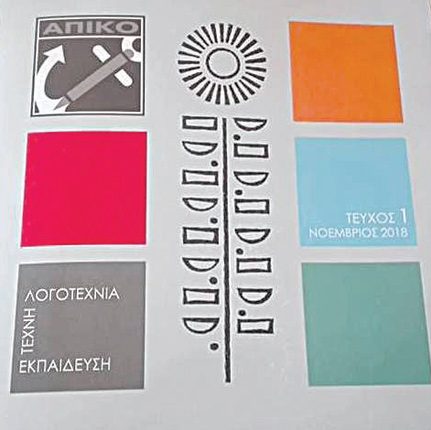 National voice
DOPE.gr
MIKRO
Candia  News
Tolmi
Patris/Apiko
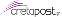 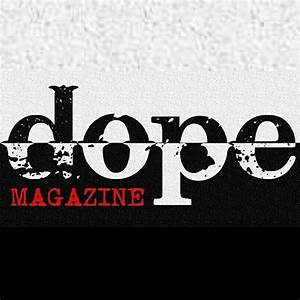 RADIO
Radio Kriti (Ράδιο Κρήτη 101,5)
Neo Radiofono (Νέο Ραδιόφωνο 97,9)
ΕRT (Ε.Ρ.Τ. 97,5)
ALFA Radio Iraklio (ALFA Ράδιο Ηρακλείου 106,2)
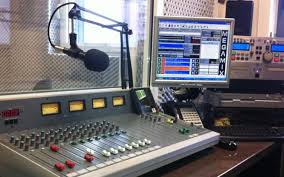 TELEVISION CHANNELS
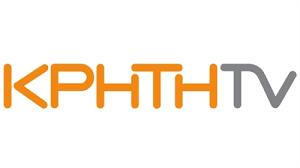 Kriti TV (Κρήτη TV)
Creta Channel      
Kanali 4 (Κανάλι 4)
KYDON TV (ΚΥΔΩΝ TV)
NOTOS TV   
                         
                               \
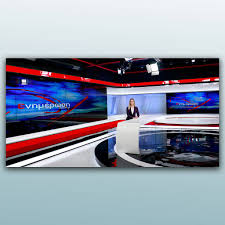 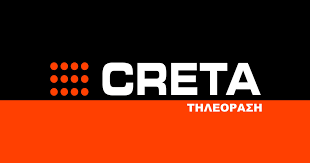 It is also worthy to consider the contemporary way of getting informed which is digital TV and digital newspaper. 
Kriti TV, Patris, e-kriti,  Cretalive, Candianews

                                                                                
ekriti 
Creative Crete
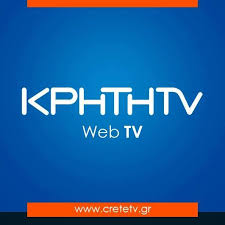 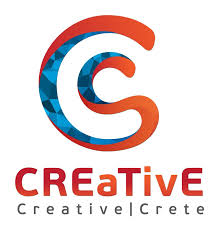 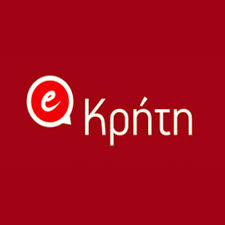 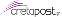